Video streaming – metode i implementacija
Matko PiškorMentor: Mr. Sc. Predrag Pale
LeCTo Player
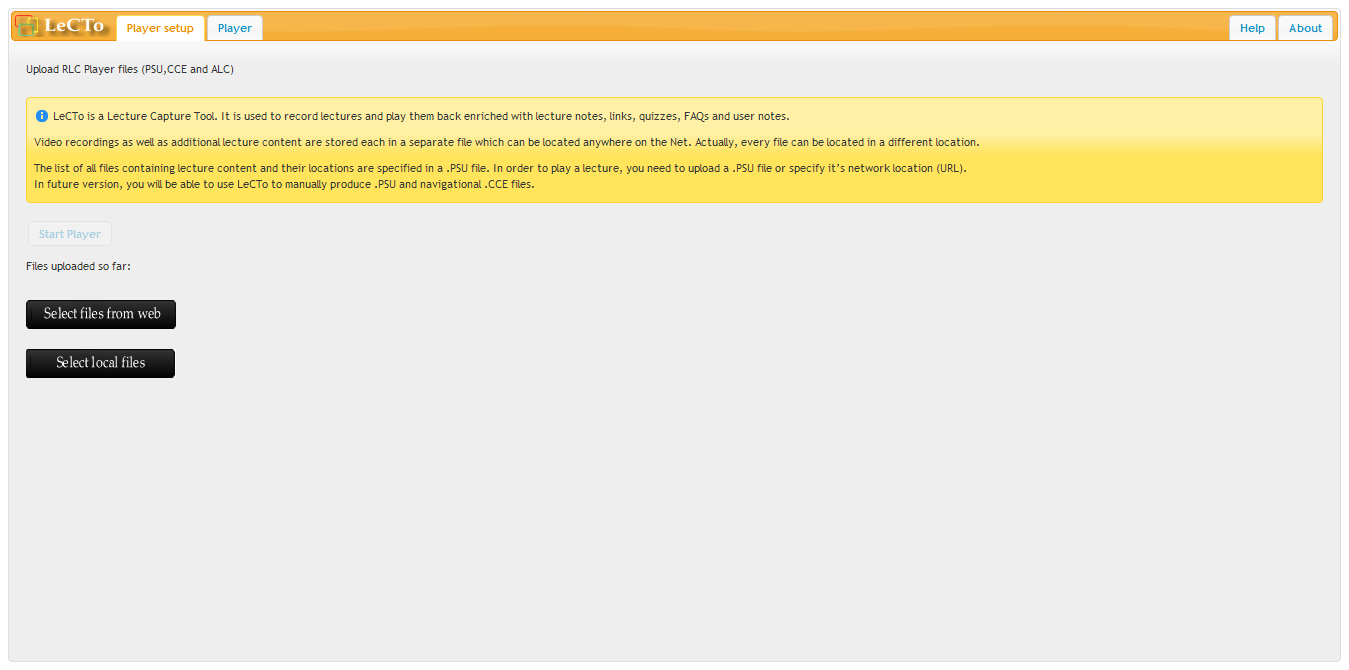 LeCTo Player
2 paralelne i sinkroninizarne video snimke
Sinkronizirani video sadržaji:
Predavačeve bilješke
Kviz
Navigacija po slajdovima
Web sadržaji
Linkovi
“Klasično”
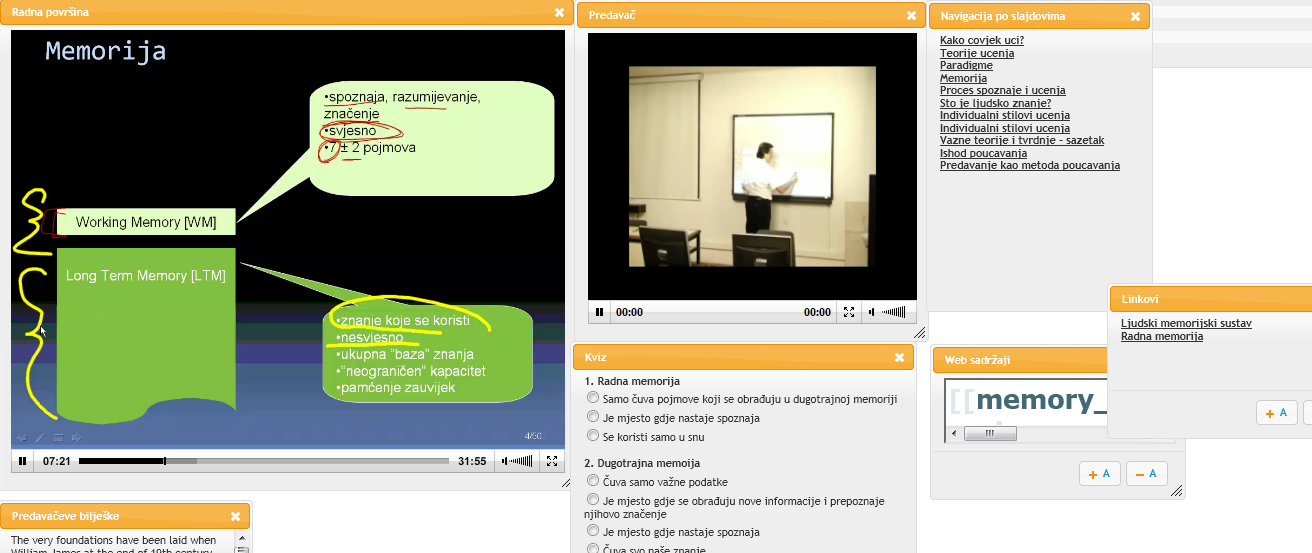 Streaming
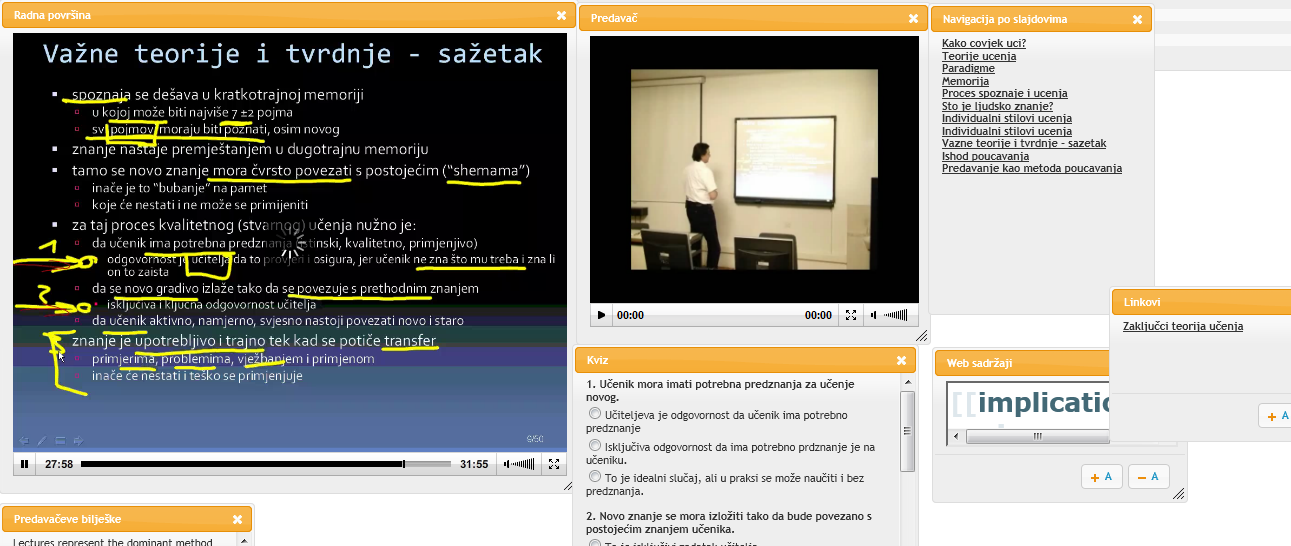 Prednosti streaminga
seek
Ostvareno sa…
HTTP Pseudostreaming
RTMP Streaming
CloudFront
HTTP Pseudostreaming
HTTP:


sve prednosti klasičnog HTTP preuzimanja
prolazi kroz svaki firewall
HTTP Pseudostreaming
Pseudo:


Pomoću start – parametra pokreće video (youtube)
Klasični download + seek
HTTP Pseudostreaming
Streaming:


- mogućnost prikaza podataka prije, i tijekom, prihvaćanja cijele datoteke s poslužitelja
Priprema poslužitelja
Apache FLV streaming
mod flv module
compile
install
httpd.conf
ubacivanje metapodataka
Promjena poziva JW Playera
JW Player
'provider':'http',
'file':'http://',
'start':0,